3WSDS 3-Way Secure Data Splitting Supervisor: Dr. Talal Alkharobi
ABDUL-MOHSIN AL-FARAJ (201081340) 
Hamed Al-Mehdhar (200925210)
Outline
Why do we need 3WSDS?
What is 3WSDS?
Project Specifications:
User requirements.
Technical specifications.
Proposed design so far.
Completed Tasks.
Tasks to do.
Why do we need 3WSDS?
Nowadays everyone has secrets that need to be saved securely where they can’t be exposed.

Encrypting secrets will secure them using a key, if known then the secret can be known too. 

What if three people want to share a secret in the sense that no one of them alone can determine the secret with a probability better than guessing?
What is 3WSDS?
3WSDS is based on (2 out of 3) secret sharing scheme.
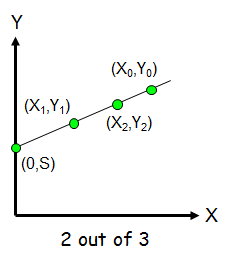 (2 out of 3) secret sharing scheme drives from the fact that two points determine a line.
The secret!
Project Specifications:
User requirements:

1- Device connects to PC through USB port. 
2- 3 USB ports to connect the flash drives. 
3- The device appears on the PC as a single flash drive. 
4- When a file is transferred to the device, 3 different secret shares are constructed and distributed among 3 connected flash drives (following a 2 out of 3 secret share scheme). 
5- Secret shares will automatically be taken from each flash and the original file will be constructed and viewed in the PC. 
6- Only the secret shared files are viewed by the PC when the device is connected.
Project Specifications:
Technical specifications:

1- The device connects to the PC (USB host) and act as a USB device. 
2-we need 3 different USB ports which are used to connect the flash drives to the device. 
3- the device should interact with the PC as if it is a single flash drive. 
4- the size of the flash drive seen by the PC as the minimum available size in the 3 different flash drives. 
5- the device should detect the availability of secret shares in the connected flash drives and construct the original file using the embedded microcontroller. 
6- When a file is copied to the device, 3 different secret shares are created and copied to the attached flash drives. 
7- When the pc asks for the available files in the device, the device will respond with information about the secret shared files only.
Proposed design so far.
What we have decided on: 

 chose to design the device using Arduino mega microcontroller

 chose to use USB host shields to connect between the microcontroller and the 3 flash drives 

 Currently working on communication between pc and microcontroller (how can the microcontroller act as a flash drive when viewed by the PC)
Completed Tasks.
we did a literature survey about USB and USB hubs to understand how they work.

We did some research to decide on a design whether using microcontrollers or FPGA.
 
Research on how to communicate with flash drives through USB ports using an Arduino microcontroller and USB host shields.
To do.
We need to do some research on how to communicate with the PC (USB Host) using the device and make it act as a flash drive. (in progress)

Write the code to establish successful communication with the PC and the flash drives (USB shields). 

Write the code for the device to perform the right functionality and to meet all requirements. 	

Testing and debugging.
Questions?